KẾ HOẠCH BÀI DẠY
Môn : Toán
Bài 31 : LUYỆN TẬP
GV: Lê Thị Lan
1. Ôn và khởi động:
a/Đặt tính rồi tính:
b/ Hà có 28 bông hoa. Hà cho An 5 bông hoa. Hỏi Hà còn lại bao nhiêu bông hoa ?
87 - 6
Toán:         Luyện tập
Toán:              Luyện tập
1/ Tìm số thích hợp (theo mẫu).
a) 35 - 2 = ?
-1
-1
33
33
35
34
35 - 2 =
b) 18 - 3 = ?
?
18 - 3 =
-1
-1
?
-1
?
18
?
c) 16 - 4 = ?
-1
-1
?
-1
?
16 - 4 =
?
-1
?
16
?
Toán:              Luyện tập
1/ Tìm số thích hợp (theo mẫu).
a) 35 - 2 = ?
c) 16 - 4 = ?
b) 18 - 3 = ?
-1
-1
?
15
18 - 3 =
33
33
35
34
-1
35 - 2 =
-1
-1
-1
12
?
?
?
16 - 4 =
13
12
-1
-1
14
?
15
16
?
15
?
-1
?
16
18
17
?
Toán:              Luyện tập
1/ Tìm số thích hợp (theo mẫu).
a) 35 - 2 = ?
-1
-1
33
33
35
34
35 - 2 =
b) 18 - 3 = ?
?
15
18 - 3 =
-1
-1
15
?
-1
?
16
18
17
?
c) 16 - 4 = ?
-1
-1
-1
12
?
?
?
16 - 4 =
13
12
-1
14
?
16
?
15
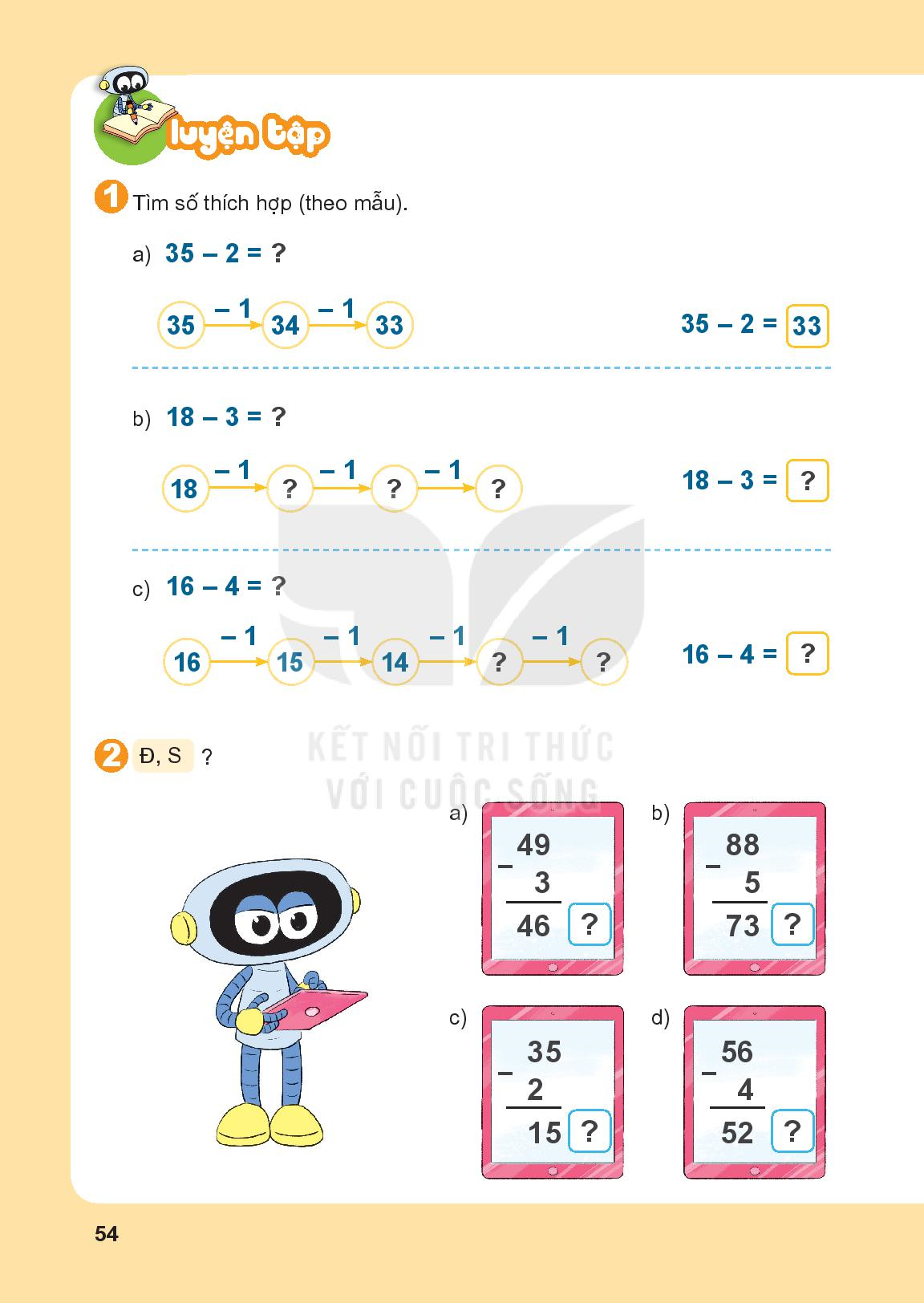 Đ
S
S
Đ
Hai phép tính nào có cùng kết quả ?
3
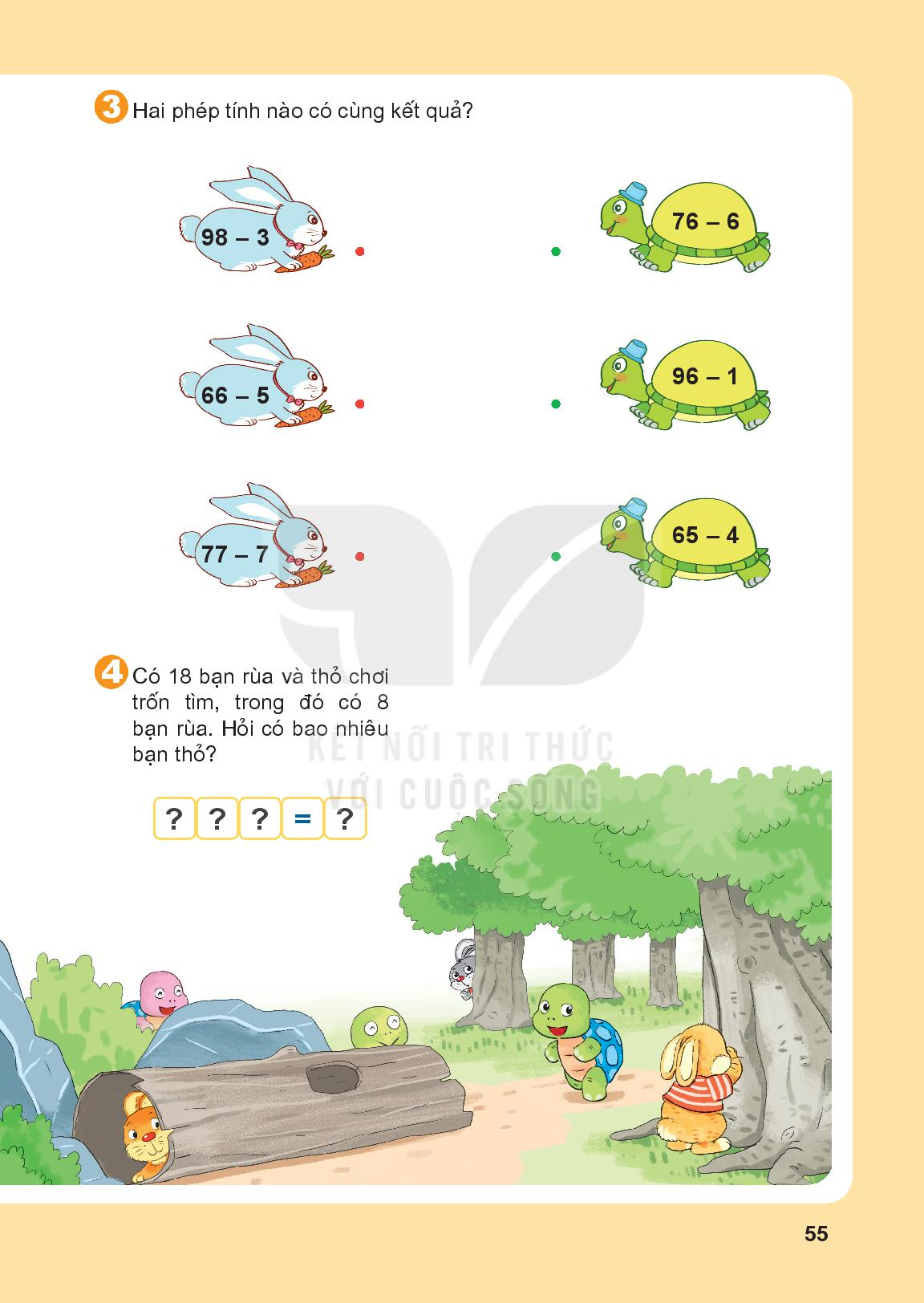 70
95
95
61
61
70
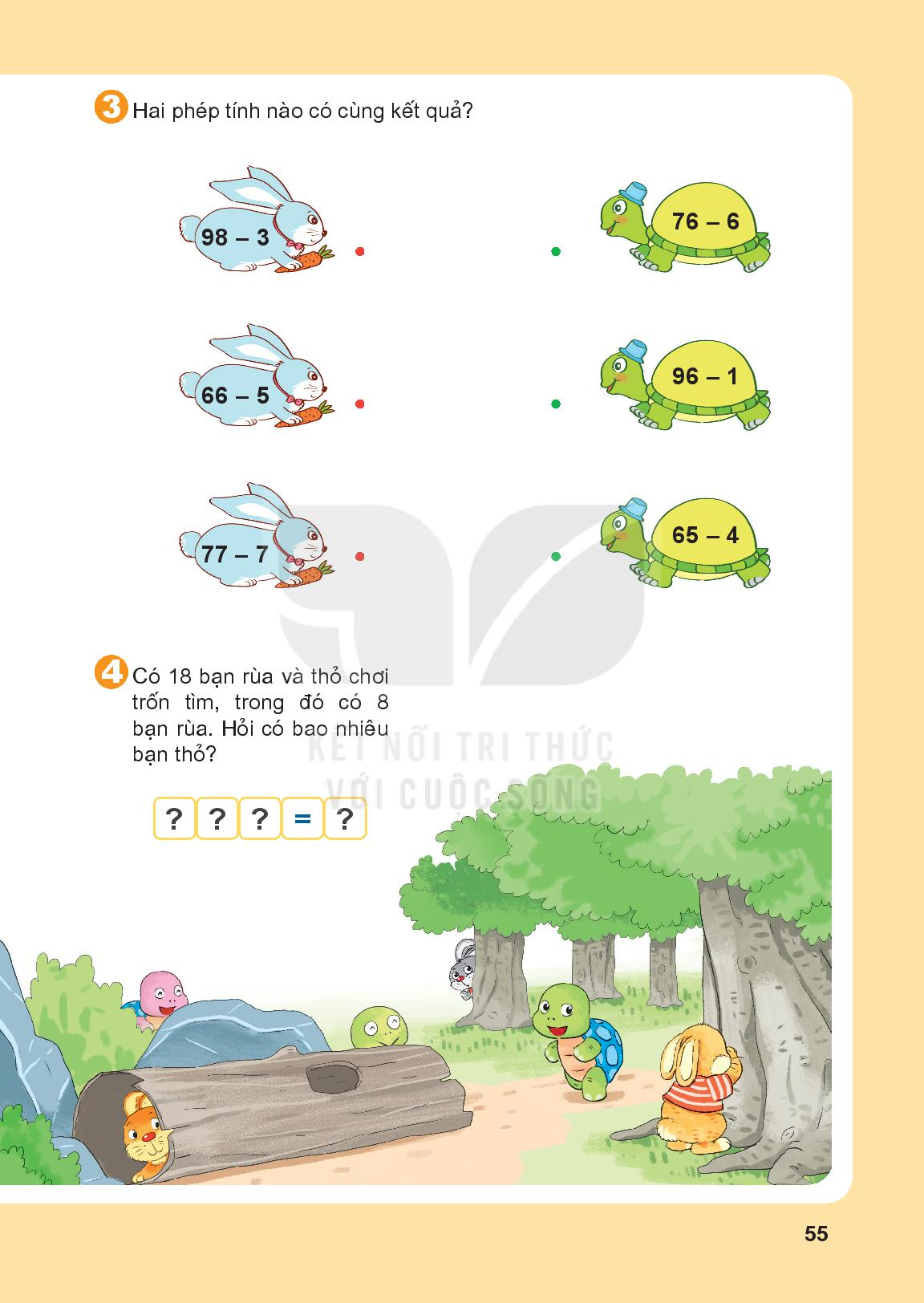 Có 18 bạn rùa và thỏ chơi trốn tìm, trong đó có 8 bạn rùa. Hỏi có bao nhiêu bạn thỏ ?
18
-
8
10
Xin chân thành
  cảm ơn quí thầy 
cô giáo 
và các em học sinh 
lớp 1G